Acessibilidade
Marcelo Morandini – EACH - USP
Introdução
Os usuários e tecnologias e sistemas interativos não se limitam a pessoas com capacidade total de locomoção e raciocínio.

Tecnologia interativa deve permitir acesso a todos os tipos de usuários.

Facilitar a vida de todos os usuários de sistemas é uma tarefa da IHC e mais especificamente da Acessibilidade.
Introdução
“O Acesso a espaços físicos para pessoa deficientes há muito tempo é um requisito ético e legal importante (Benyon, 2011).

Esta afirmação é cada vez mais verdadeira em espaços de informação.

A preocupação com a Acessibilidade deve ser uma constante em projetos de IHC.
Introdução
Deficiência é o termo usado para definir a ausência ou a disfunção de uma estrutura psíquica, fisiológica ou anatômica. 

Diz respeito à atividade exercida pela biologia da pessoa. Este conceito foi definido pela Organização Mundial de Saúde.
Introdução
Deficiência permanente: aquela que ocorreu ou se estabilizou durante um período de tempo suficiente para não permitir recuperação ou ter probabilidade de que se altere, apesar de novos tratamentos

Incapacidade: uma redução efetiva e acentuada da capacidade de integração social, com necessidade de equipamentos e adequações para receber ou transmitir a informações necessárias ao seu bem estar pessoal e ao desempenho de função ou atividade a ser exercida.
Introdução
Pessoa com mobilidade reduzida: aquela que, não se enquadrando no conceito de portadora de deficiência, tenha, por qualquer motivo, dificuldade de movimentar-se, permanente ou temporariamente gerando redução efetiva da mobilidade, flexibilidade, coordenação motora e percepção
Acessibilidade
“Acessibilidade são as condições e possibilidades de alcance para utilização, com segurança e autonomia, de edificações públicas, privadas e particulares, seus espaços, mobiliários e equipamentos urbanos, proporcionando a maior independência possível e dando ao cidadão deficiente ou àqueles com dificuldade de locomoção, o direito de ir e vir a todos os lugares que necessitar, seja no trabalho, estudo ou lazer, o que ajudará e levará à reinserção na sociedade”.

Fonte: http://www.novoser.org.br/instit_info_acess.htm
Leis de Acessibilidade
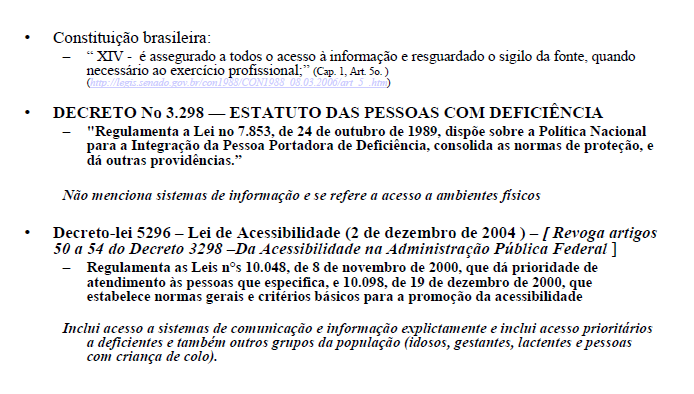 Fonte: Notas de aula Profa. Dr. Raquel Prates UFMG
Leis de Acessibilidade – Decreto Nº 3298 – Estatuto da Pessoa com Deficiência
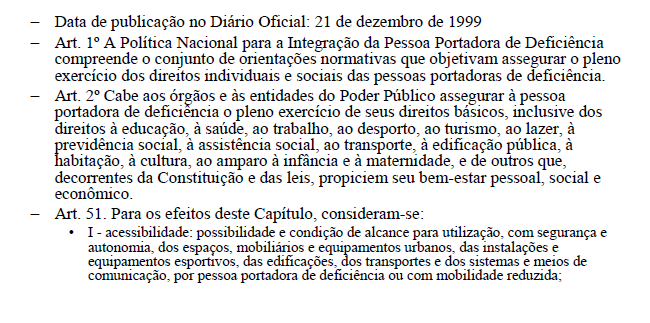 Fonte: Notas de aula Profa. Dr. Raquel Prates UFMG
Leis de Acessibilidade – Lei 5296 – Lei da Acessibilidade
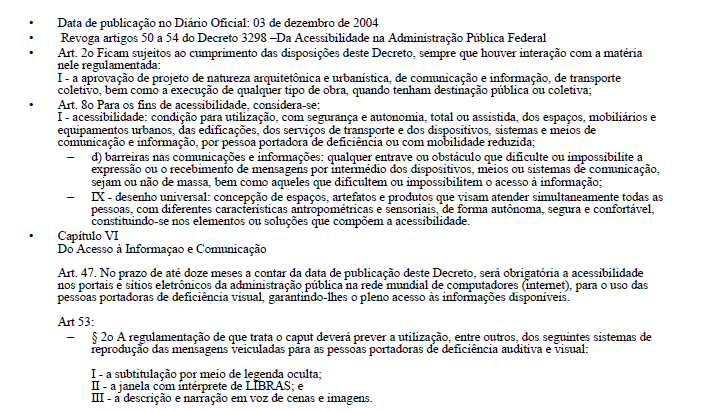 Fonte: Notas de aula Profa. Dr. Raquel Prates UFMG
www.acessobrasil.org.br/index.php?itemid=43
Tecnologia Assistiva
Tecnologia Assistiva é um termo ainda novo, utilizado para identificar todo o arsenal de Recursos e Serviços que contribuem para proporcionar ou ampliar habilidades funcionais de pessoas com deficiência e consequentemente promover Vida Independente e Inclusão.

É também definida como "uma ampla gama de equipamentos, serviços, estratégias e práticas concebidas e aplicadas para minorar os problemas encontrados pelos indivíduos com deficiências" (Cook e Hussey • Assistive Technologies: Principles and Practices • Mosby – Year Book, Inc., 1995).
Fonte: http://www.assistiva.com.br/tassistiva.html
W3C
A W3C (World Wide Web Consortium) expediram diretrizes no sentido de que todos tenham acesso às informações transmitidas por meio de tecnologia de software.
http://www.acessibilidadelegal.com/
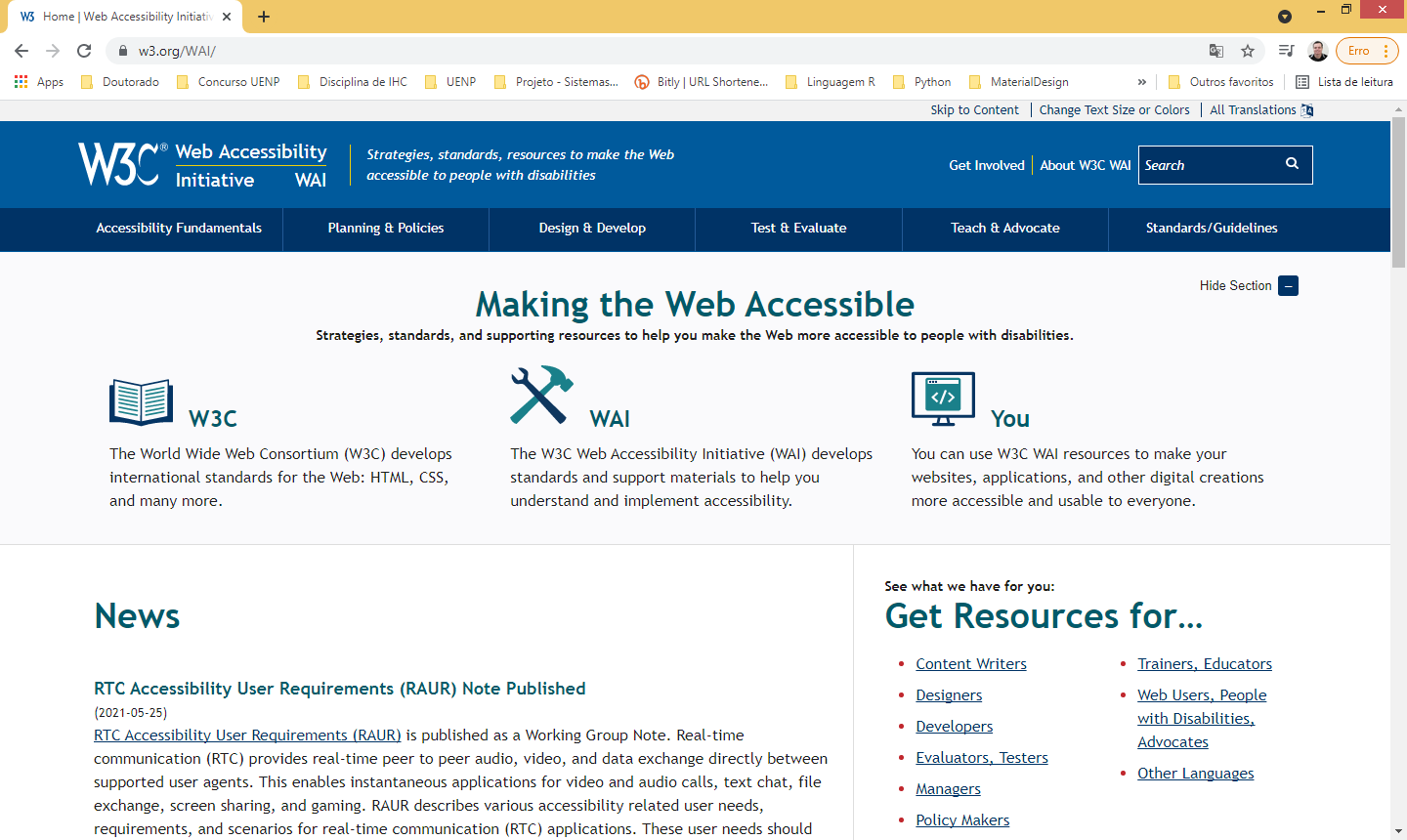 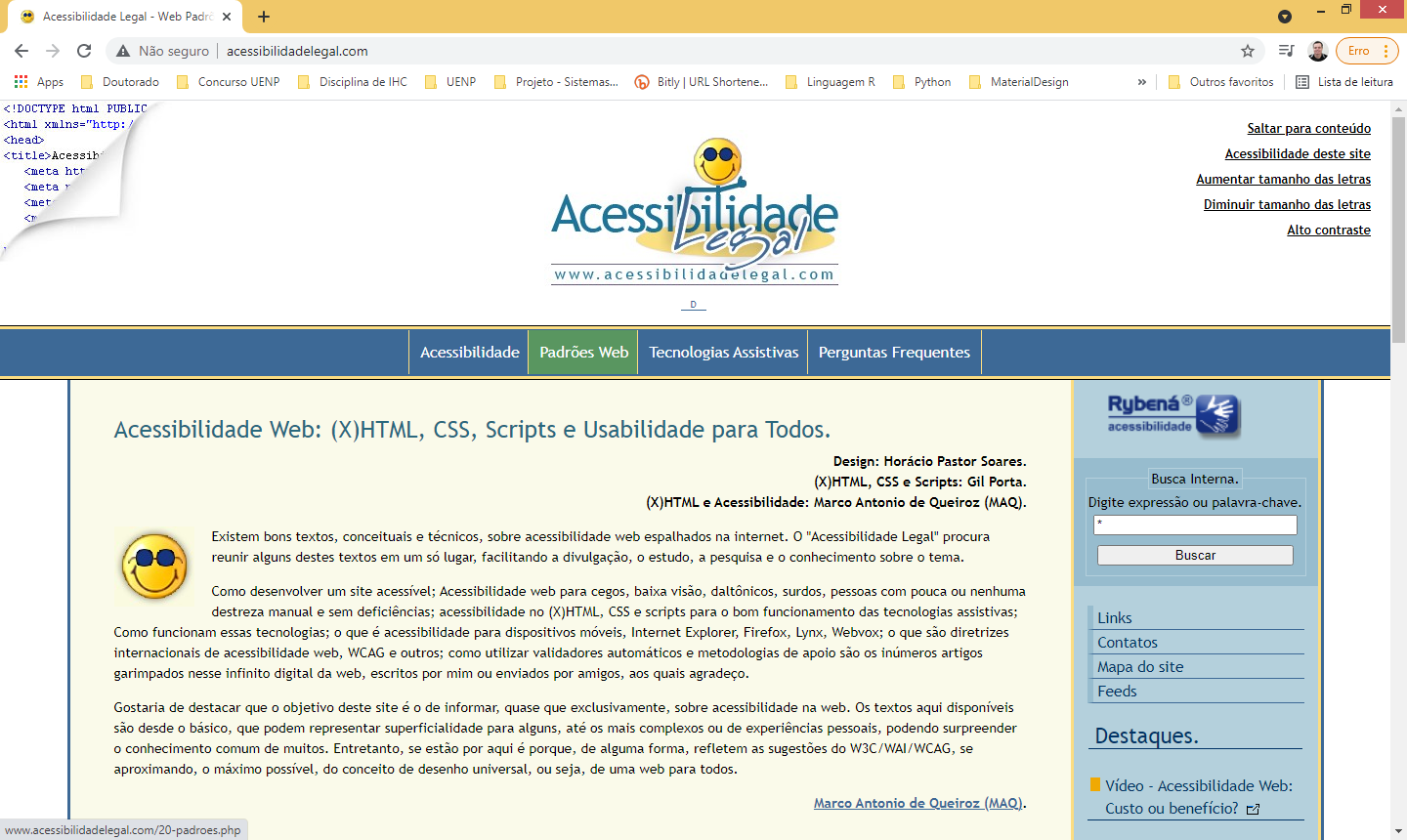 E-MAG
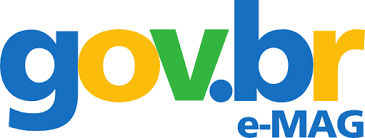 Combinação complicada
Nº cada vez maior de usuários

Usuários diversificados

Tecnologia aplicada a várias áreas e contextos.
Combinação complicada
Designer tem que se preocupar  com as exigências que seu designs representam para a capacidade das pessoas.

Designers tem que criar projetos para idosos e crianças
Isoladamente
Muitas vezes no mesmo design
Fatores que excluem pessoas do acesso aos sistemas interativos
Fatores Físicos 

Fatores Conceituais

Fatores Econômicos

Fatores Culturais

Fatores Sociais
Fatores Físicos
Localização errada de equipamentos
Dispositivos de entrada e saída requerem demais das capacidades das pessoas

Exemplo
Caixa eletrônico pode ser alto para um cadeirante
Mouse pode ser muito grande para uma criança
Utilizar o mouse para manipular o computador por um tetraplégico é inviável.
Fatores Físicos
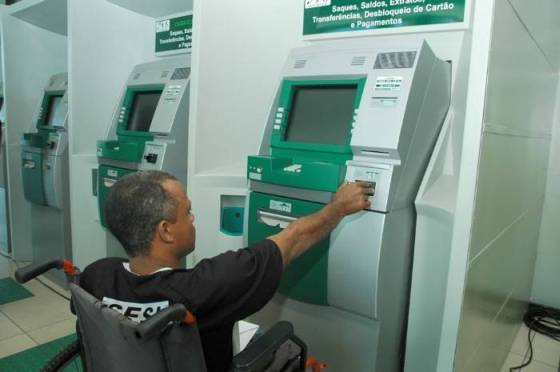 Fatores Físicos
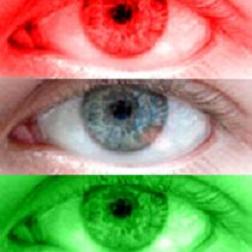 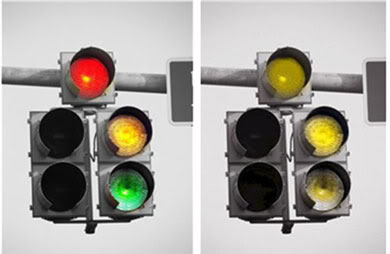 Fatores Conceituais
Aplicar conceitos extra software (abstração) em sistemas interativos é comum
Pastas e arquivos são exemplos
Janela (Windows)

Abstrações mal feitas podem gerar termos obscuros, difíceis e conceitualmente não compreensíveis.

Pessoas não conseguem montar um modelo mental.
Fatores Econômicos
Pessoas não tem meios de adquirir tecnologia que seja essencial.


Exemplo de equipamento de Eye Tracking para “conversar” com as pessoas. Alto custo!!
Fatores Culturais
Designers podem fazer suposições erradas sobre como as pessoas trabalham.

Utilizar a metáfora de futebol americano pode excluir pessoas que não entendam do jogo.
Fatores Sociais
Falta de equipamento em local e horário necessário.

Pessoas não são membros de determinados grupos e assim não entendem normas ou mensagens sociais.
Como vencer essas barreiras
Design para todos

Design Inclusivo
Design para todos
Não se aplica somente a sistema interativos, mas todos os outros empreendimentos de design.

Também conhecido por design universal.
Design para todos
Princípios do Design Universal.
Uso equitativo
Flexibilidade de Uso
Uso simples e intuitivo
Informação perceptível 
Tolerância ao erro
Baixo Esforço
Tamanho e espaço para aproximação em uso
Design Inclusivo
Abordagem pragmática segundo a qual frequentemente haverá razões (por exemplo, técnicas ou financeiras) pelas quais a inclusão total é intangível.
Design Inclusivo
Recomenda-se que uma análise prévia seja feita a fim de garantir que a exclusão inadvertida seja minimizada.

Características comuns devem ser mapeadas.

Classificadas entre Fixas e Mutáveis

“Todos sofremos algum tipo de deficiência de tempos em tempo (por exemplo, braço quebrado) que afeta nossa capacidade de usar um sistema”.
Para garantir que um sistema seja acessível
O Designer deve:
Incluir pessoas com necessidades especiais na análise dos requisitos e nos testes do sistema existentes.

Considerar se novas características afetarão os usuários com necessidades especiais (positivamente ou negativamente) e anotar isso na especificações

Levar em considerações diretrizes – incluir avaliações contrárias

Realizar testes de usabilidade com pessoas com necessidades especiais.
Tecnologias de Auxílio
Navegadores que leem páginas da Internet

Recursos de ajuste de tamanho de tela

Entrada de dados por voz

Reguladores de entradas por teclado e mouse (compensam ruídos e tremores)

Sistemas de rastreamento de olhar
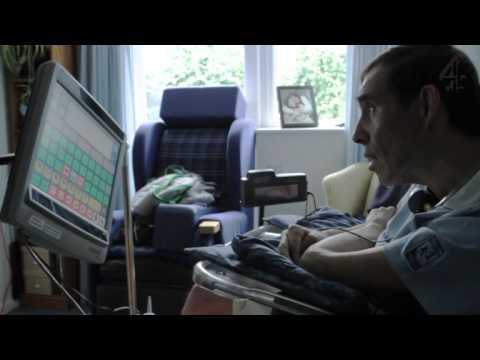 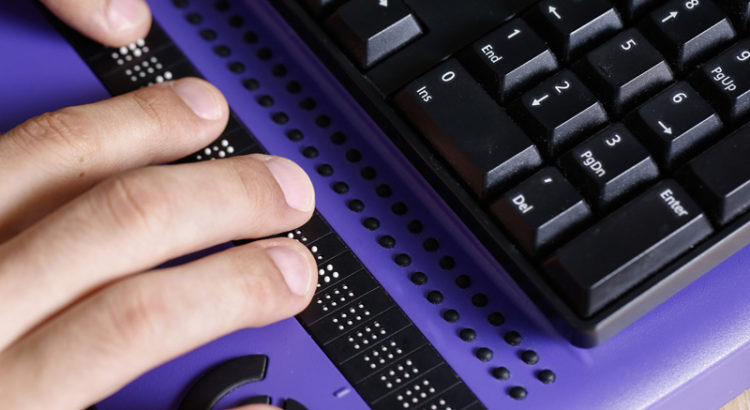 Fonte: https://blog.elgscreen.com/teclado-para-deficientes-visuais/
Abordagens de Acessibilidade
Web Acessibility Initiative (WAI/W3C) e Web Content Acessibility Guidelines (WCAG)

Modelo de Acessibilidade Brasileiro (e-MAG)

Avaliadores de Acessibilidade automáticos (Web): DaSilva e ASES
Avaliação de Acessibilidade
Avaliação da acessibilidade
Etapa de extrema relevância para verificar se um website foi construído de acordo com critérios de acessibilidade.

Pode ser realizada com uma combinação de técnicas que envolvem:
Validadores automáticos;
Fluxo de leitura da página
Validação manual
Testes com usuários
Validadores automáticos
São ferramentas que validam o código HTML e CSS da aplicação para verificar se estão de acordo com o Padrões Web do W3C

Um site com código validado (que segue os padrões) já tem grandes chances de ter um bom nível de acessibilidade.
Validadores automáticos
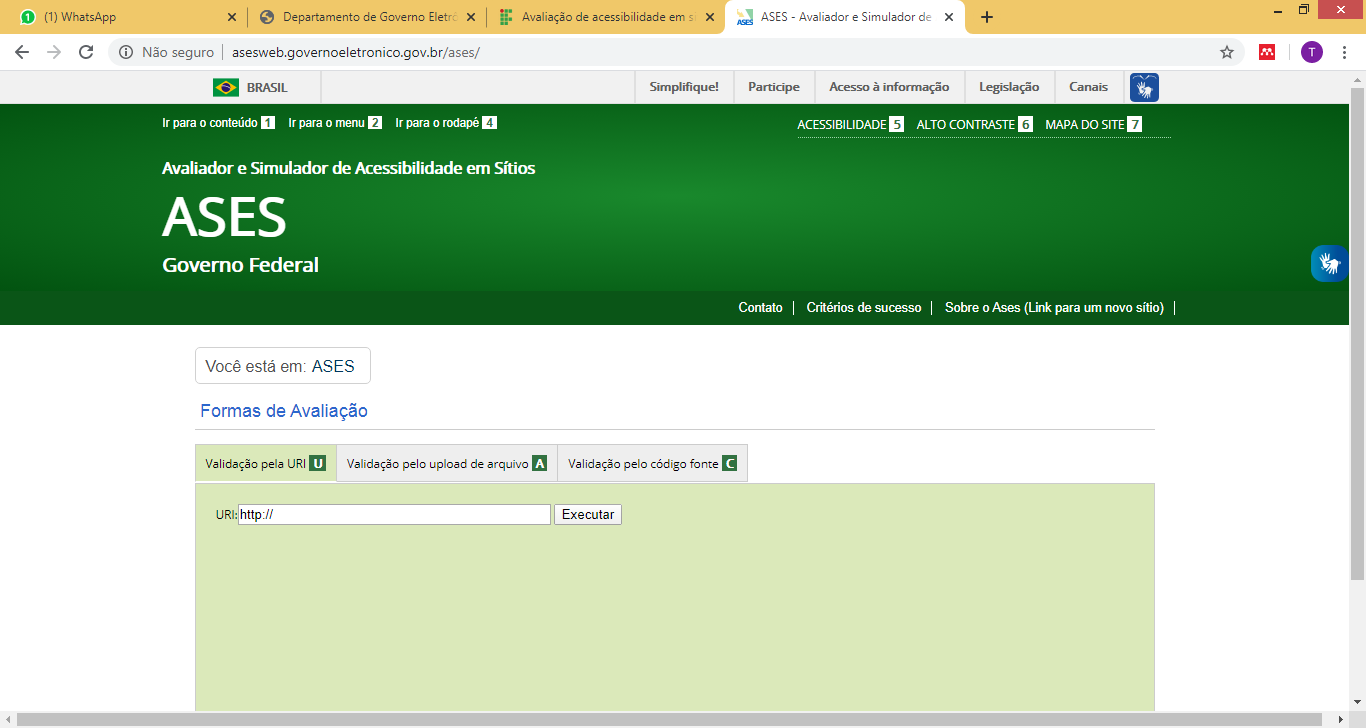 Validadores automáticos
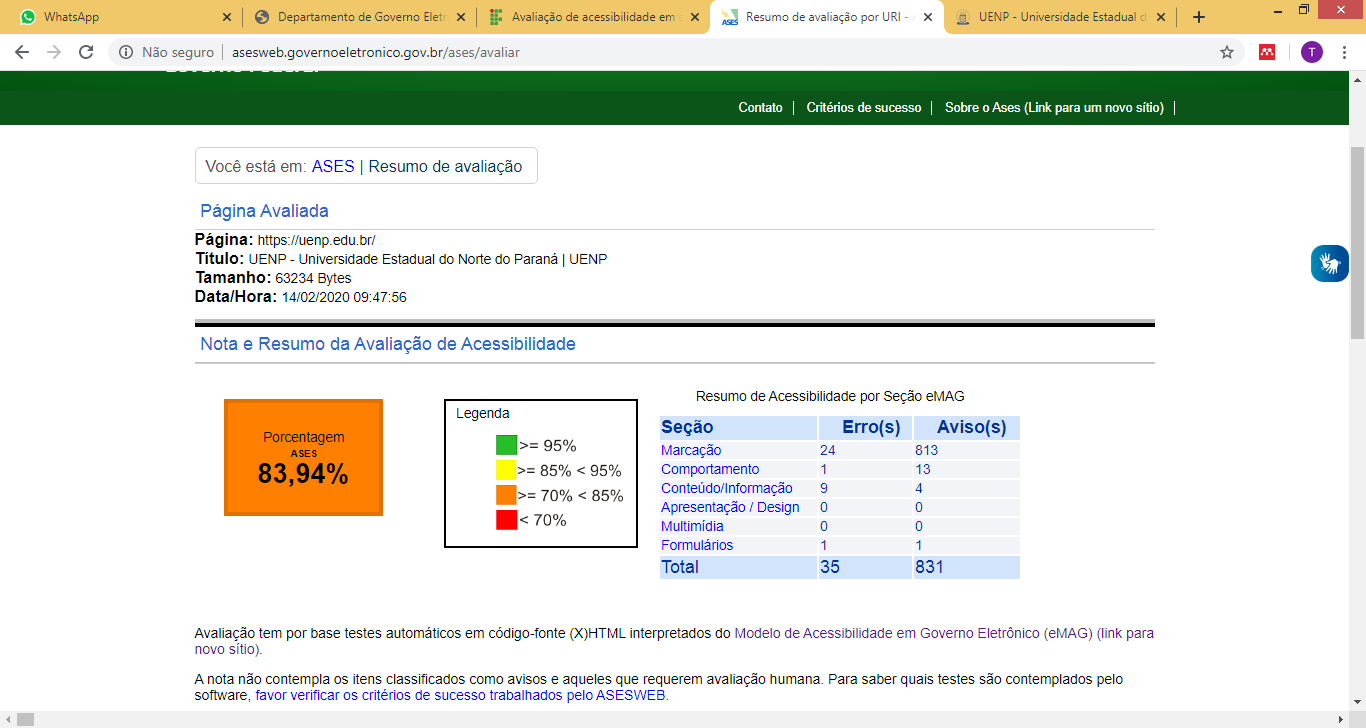 Validadores automáticos
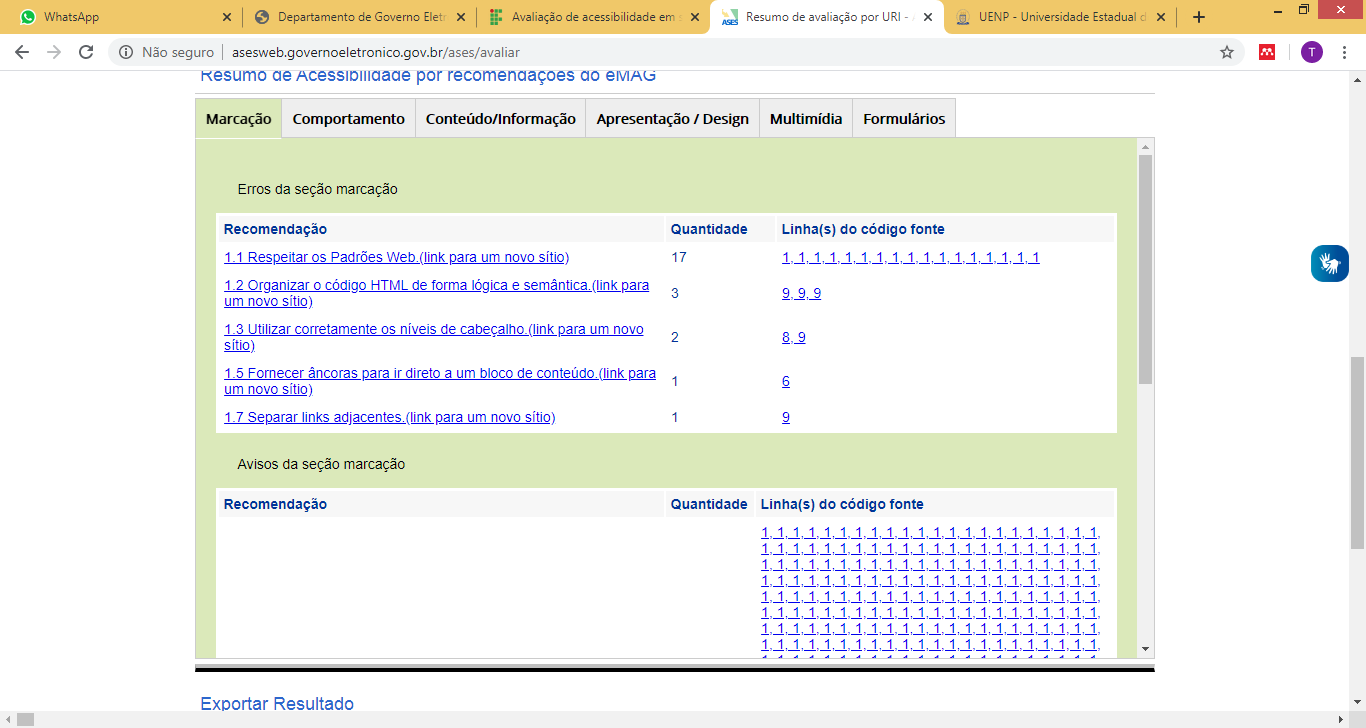 Verificar o Fluxo de Leitura da Página
Inibir o CSS, imagens e scripts e fazer a leitura do HTML da página.

Pode ser utilizado leitores de telas para auxiliar na tarefa.
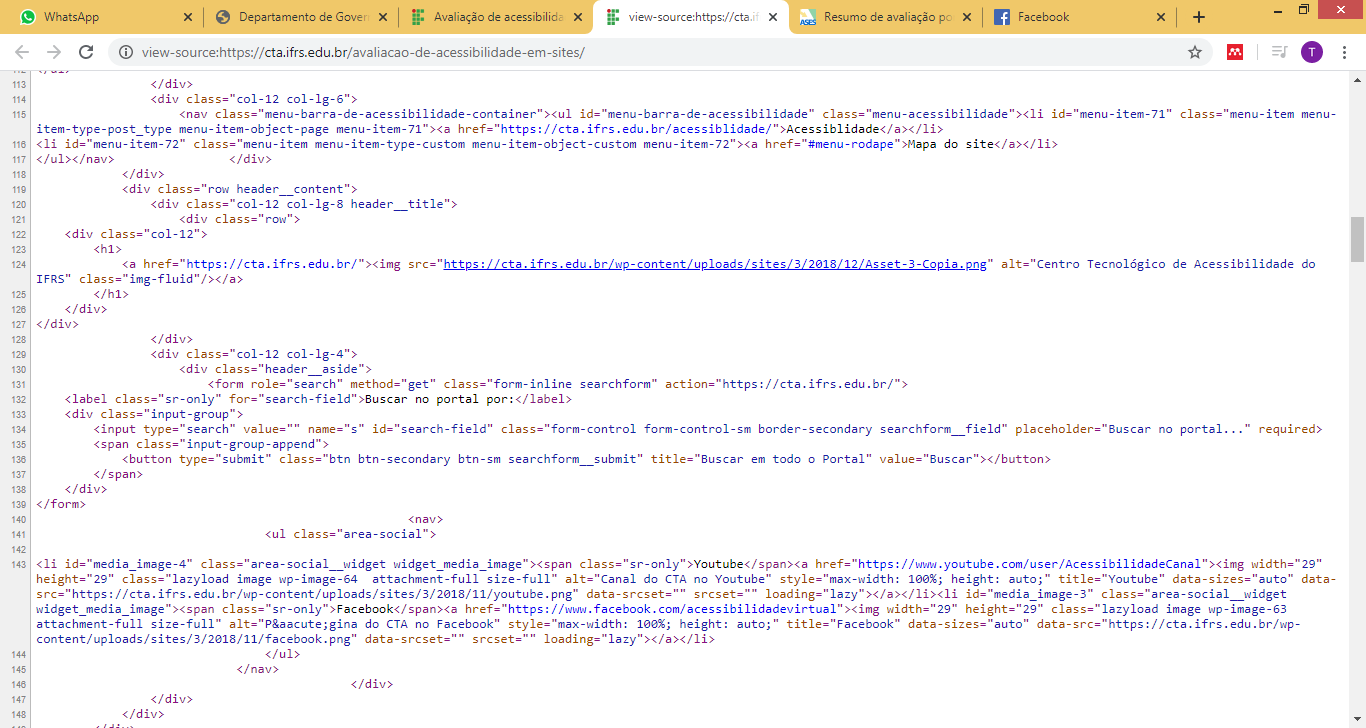 Verificação Manual
Inspecionar manualmente o HTML e o CSS da página comparando-os com padrões de acessibilidade como o W3C ou o E-MAG.

A verificação manual permite identificar por exemplo: se o campo ALT de uma imagem foi preenchido com o conteúdo correto. Essa checagem é complexa de ser feita por um validador automática, pois o mesmo só verifica se o campo foi preenchido.

O uso de leitores de tela é viável para apoiar a atividade.
Testes com usuários reais
Etapa mais complexa, pois envolve a participação de pessoas (público alvo).

Consiste em criar ambientes simulados para os usuários utilizarem o website e, então, opinarem sobre o uso.

Embora mais trabalhoso, fornece dados em qualidade e quantidade para avaliar e, se necessário, melhorar a acessibilidade da ferramenta.
Testes com usuários reais
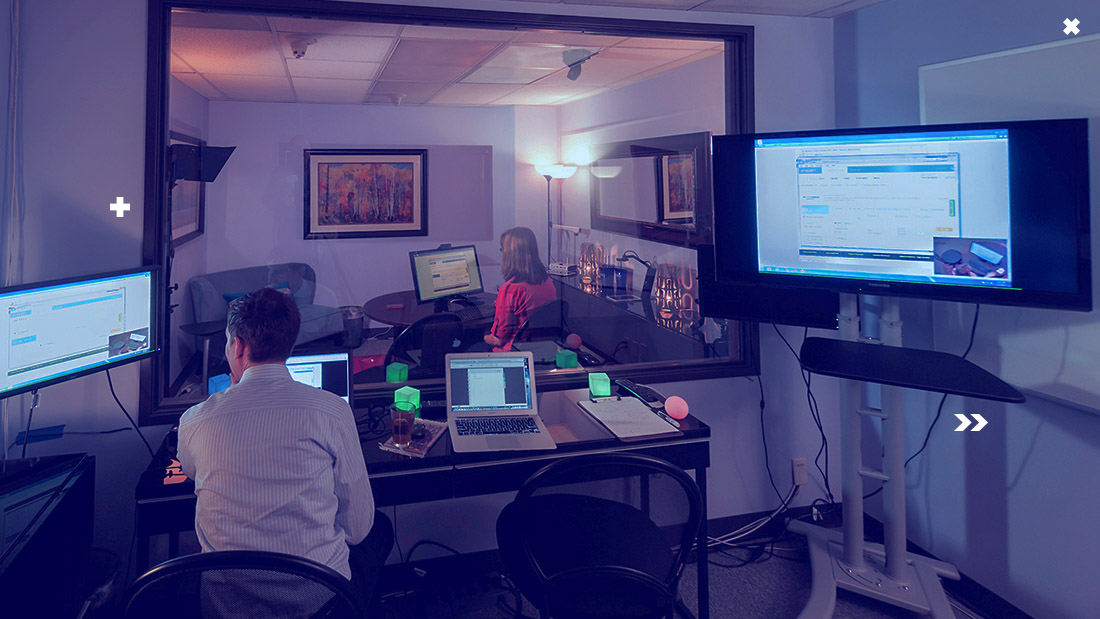 Fonte:  https://blog.mastertech.com.br/design/teste-de-usabilidade-5-maneiras-de-testar-suas-aplicacoes/
Perguntas??
Exercício
Fazer o exercício disponível no Classroom para o tópico Acessibilidade